Looking to the Future: Retail Ecommerce
John D. Miller
Supply Chain Team
22 June 2017
Current Scope of Retail
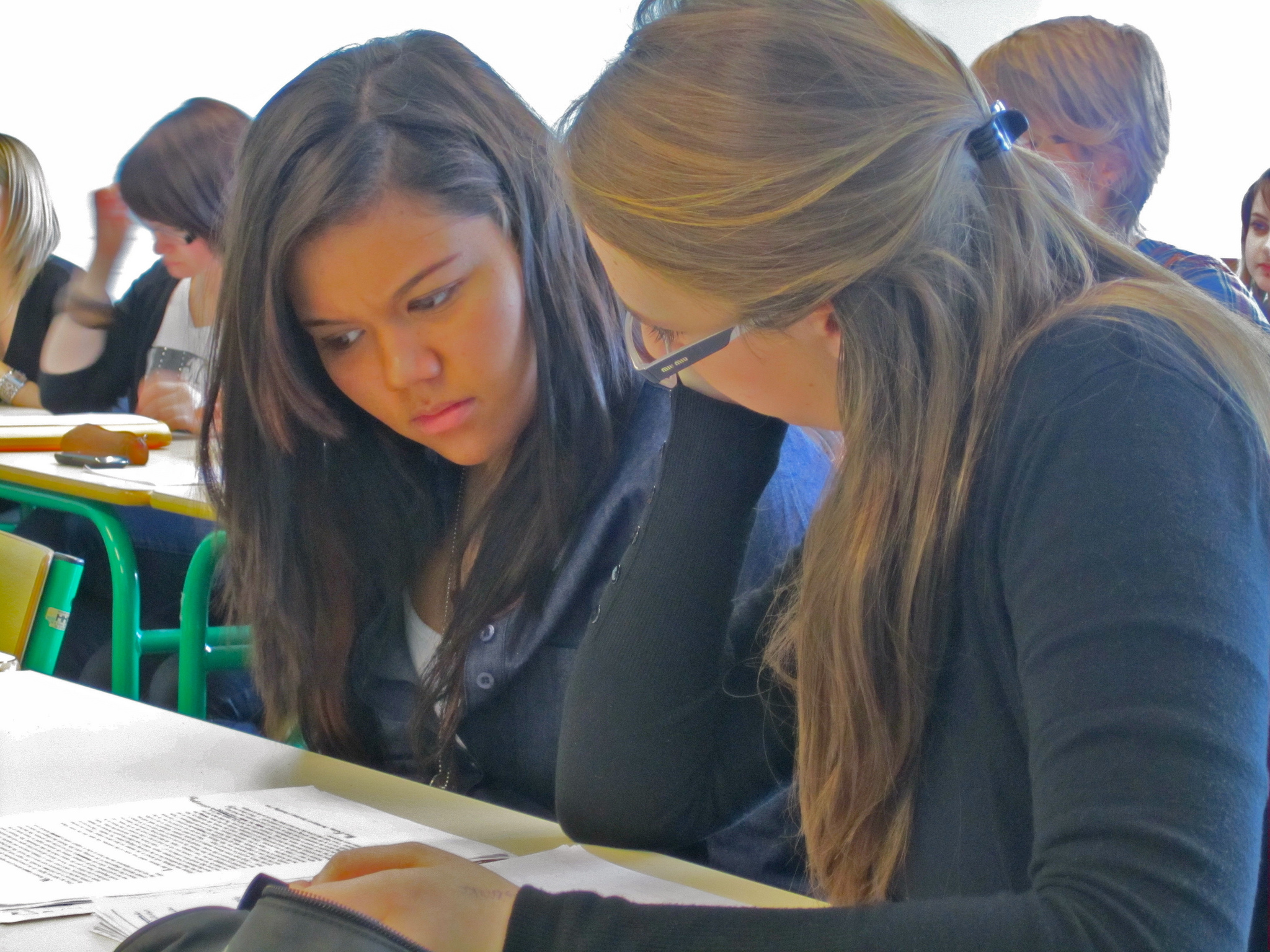 [Speaker Notes: Across the board, brick and mortar retailers—the heart of the industry—are facing challenges on an unprecedented level. It is estimated that nearly 9000 retail stores will close this year alone. The impact of the industry will reverberate through the entire U.S. economy, from manufacturers to logistics service providers, to real estate and even state and local governments.

It is easy to attribute these revolutionary challenges to the rise of the ecommerce—the Amazon effect as many refer to it, however, a deeper look is necessary. The consumer market reveals that preferences have changed among U.S. and international consumers; a result of a multitude of societal and cultural issues and changes in norms, not the least of which was brought about from the 2008-2009 recession and mortgage meltdown. A full throated discussion about these issues could go on—and likely will go on—in business case studies for the next 50 years. Suffice to say that ecommerce is the new technology that will change our entire economy.ibute to the “Amazon effect]
Future of Retail
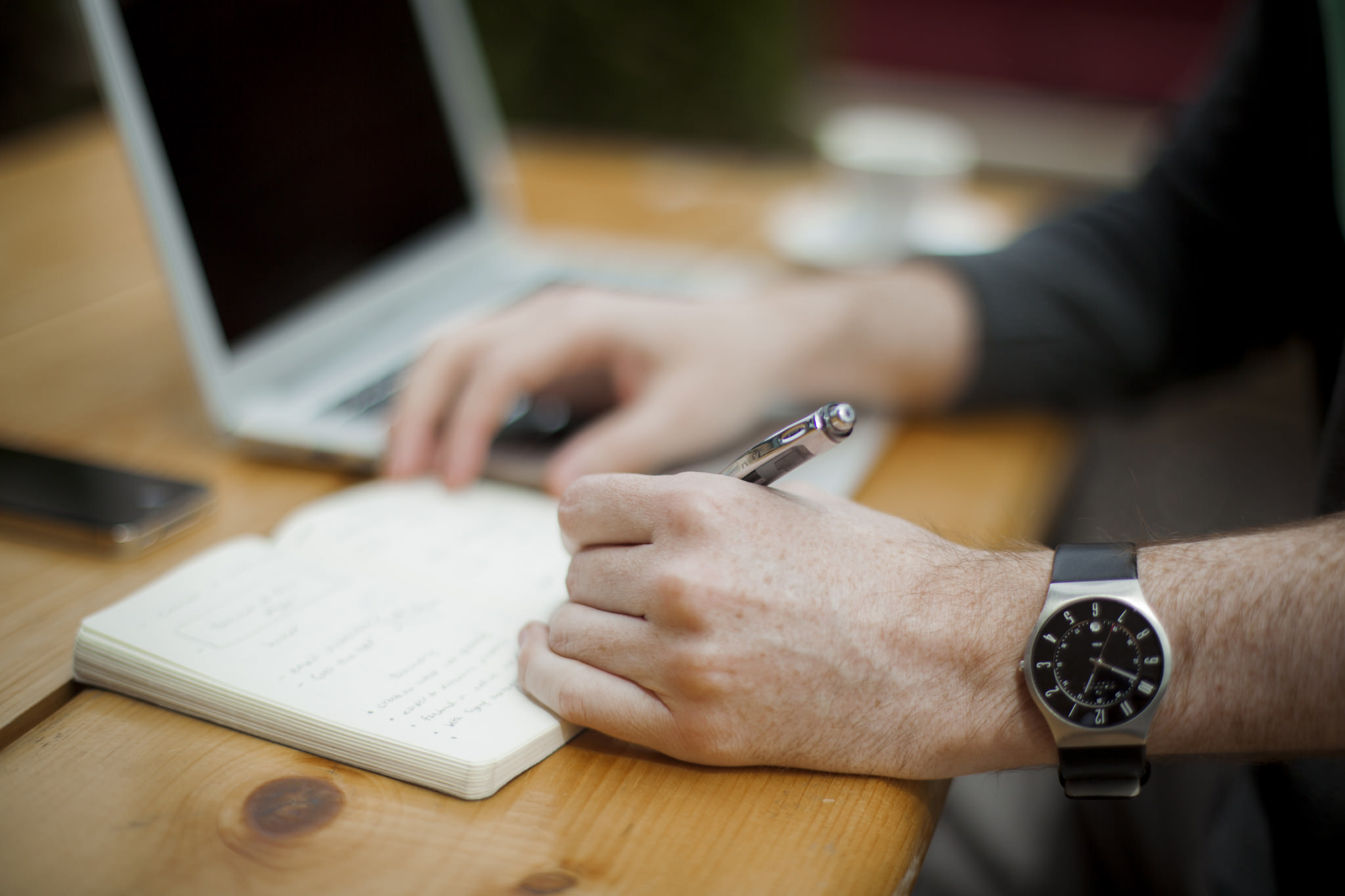 [Speaker Notes: Brick and mortar retail locations will also completely change to be less about selling products on the shelf, and more about providing customers with memorable experiences and providing services to loyal customers. The future department store for example, will have little inventory on the shelves; customers will likely arrive to meet with stylists and fashion coordinators that will help choose patterns, materials, and styles that meet the customers desires and will design wardrobes that the customer can order online to their exact size. A few days later the customer will either go back to the store to pick up their new clothes, or will have their new styles waiting for them on their doorstep. The customer will get continuous emailed recommendations from their stylist on new trends and invite the customer to either order new styles in their size, or come into the store to see and feel the new trends for themselves.]
Future of Manufacturing
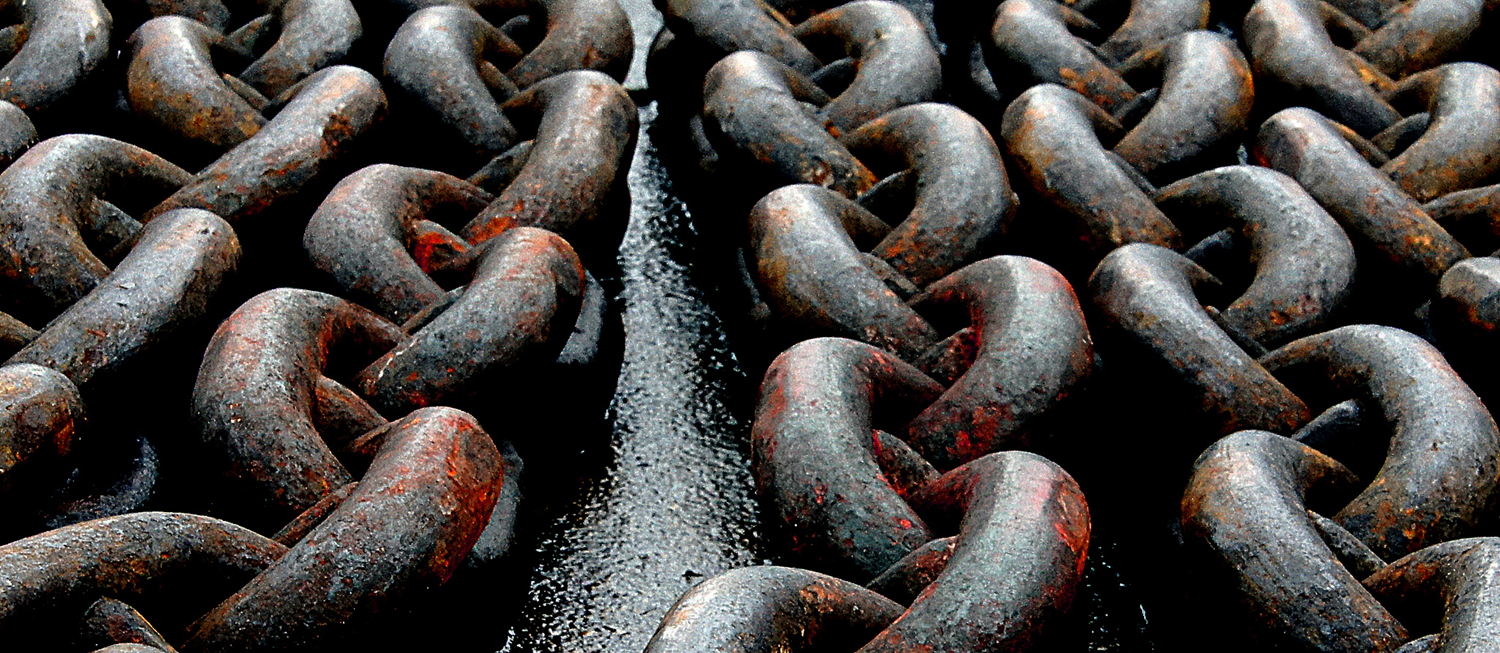 [Speaker Notes: Automated manufacturing facilities that require little to no retooling to shift from different manufactured products.

Allows for customer to create just the item features and options that they want, 
allows quick fulfillment for customer orders,
means inventory levels of finished product, and fewer overstocked or excess inventory items that must be cleared at the end of a product lifecycle.

To meet these new consumer demands automated manufacturing facilities will need to be established closer to consumers
Higher skilled jobs will be required to service, program and maintain the new automated systems.
Restored manufacturing will provide a competitive advantage in providing exactly what the consumer wants, when they want it vs a mass produced product that takes weeks to be shipped from overseas facilities.]
Industry and Analysis’ Approach
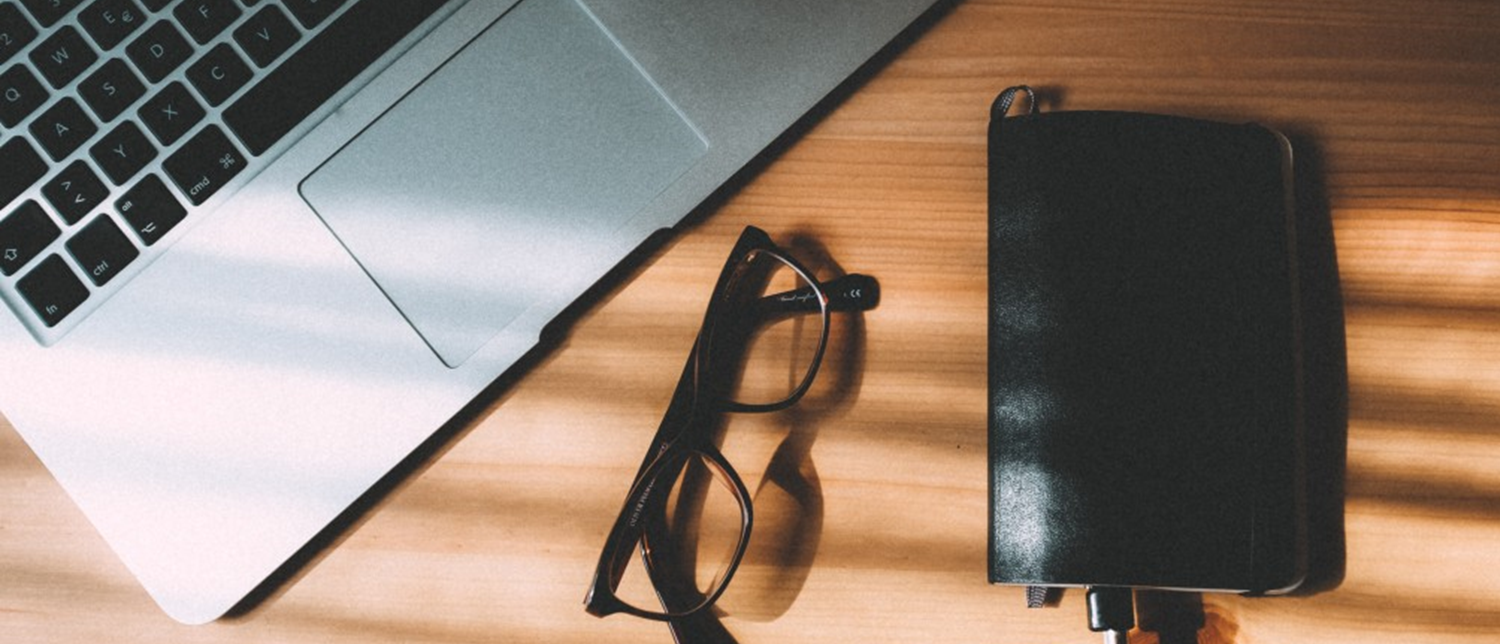 International Focus
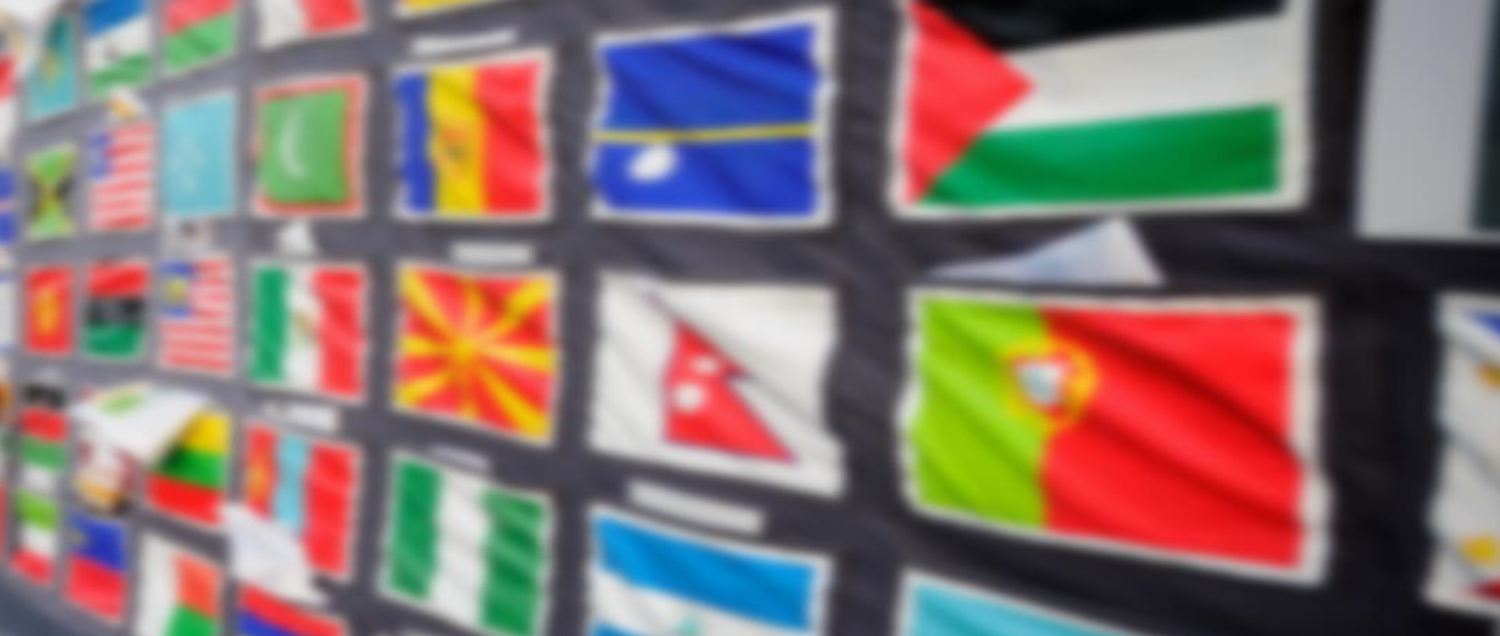 [Speaker Notes: After 1 ½ years of pressuring India to liberalize retail market in order to grow their cold chain, last year India allowed 100% FDI in Ecommerce for food products sourced in India.  Amazon is now investing $500 million into cold chain 

Issues we are working on in China include return processing and tariffs for ecommerce.
Also watching rules modifications for signs of increasing barrier to ecommerce 

In Kenya, we have worked on developing supply chians including cold chain, so retailers and ecommerce providers deliver more products there and can source for Mid-east operations

In Brazil, we are engaged in the Commercial Dialogue to reduce burdens of customs, credit card payment issues and data sharing. 

NAFTA – de minimus
Japan and UK on the horizon]
Role of ACSCC
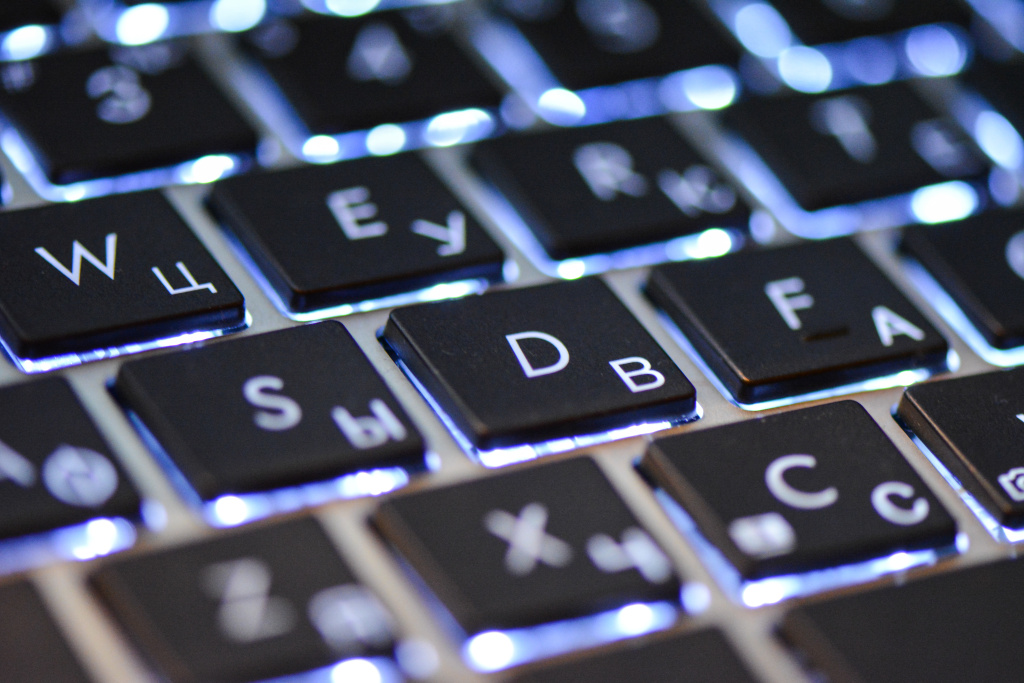 [Speaker Notes: How does the U.S. create a high skilled workforce that will meet the needs of a new consumer market?

What policy changes will need to be made in order for businesses to more readily implement new technologies that do not even exist today?

How do we shift our trade policies to better address the shift from containerized trade to package or parcel trade?

What can we do to make the United States more attractive to investments that will give U.S. business a leg up in a rapidly changing consumer market?]
Thank You